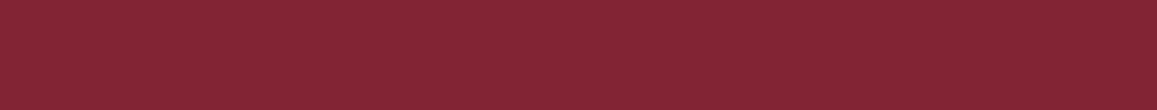 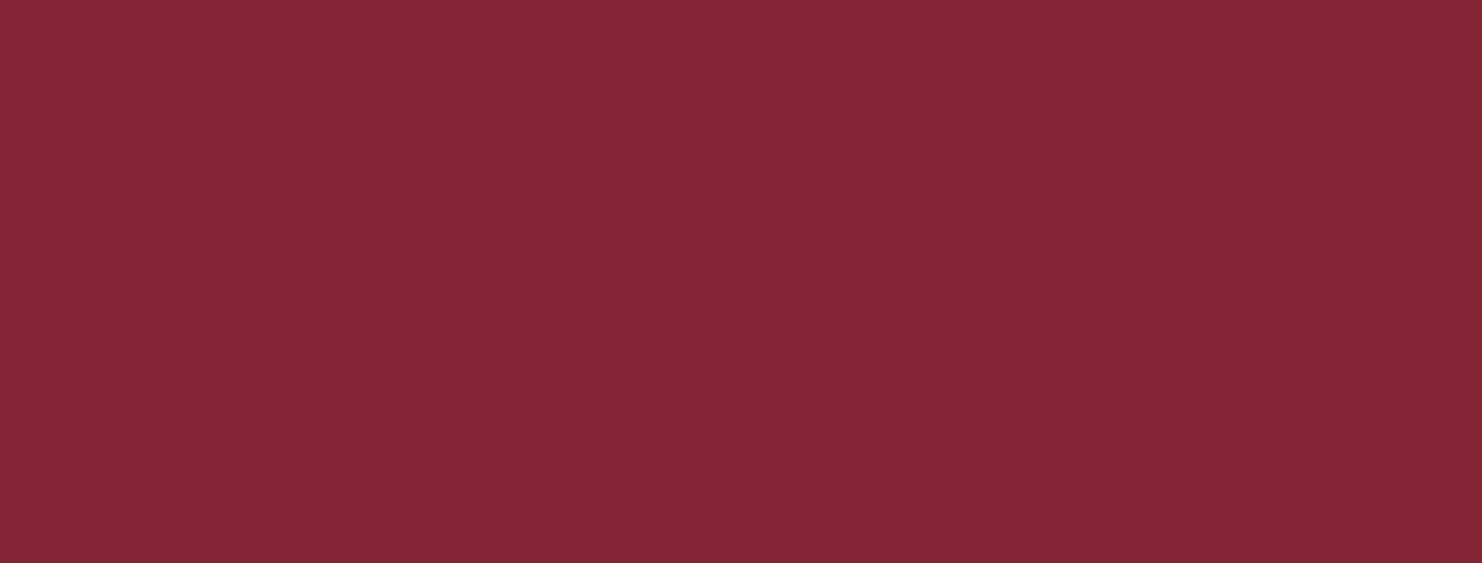 Corso di Economia Politica
Dott. Lorenzo Di Domenico
lorenzo.didomenico@unite.it
Esercitazione
Università degli Studi di Teramo
Esercitazione modello redditp-spesa (1)
Domanda aggregata e produzione
Esercitazione modello reddito-spesa (2)
Domanda aggregata e produzione
Esercitazione modello reddito-spesa (2)
Domanda aggregata e produzione